BIOTECH Group
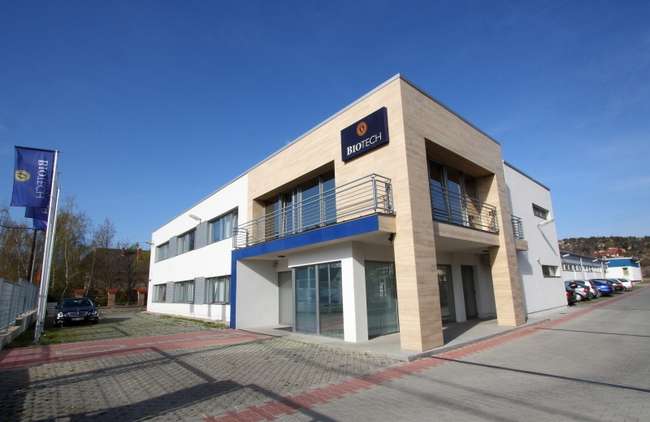 „Movement is Life”
Innovation in Medical Technology
BIOTECHMULTI-NATIONAL GERMAN - BASED
DEVELOPER, MANUFACTURER, DISTRIBUTOR OF HIGH QUALITY
ORTHOPAEDY TRAUMA, SPINE, PECTUS IMPLANTS AND INSTRUMENTS
BIOTECH GROUP CO. – WORLD-WIDE SALESBiotech GmbH Germany sells annually several thousands of Hip, Knee, Spine, Pectus and Trauma implants overall in:
Germany
Hungary
Croatia
Syria
Turkey
Iran
Iraq
Saudi Arabia
Kenya
Thailand
Greece
UK
Bulgaria
Tunisia
Libya
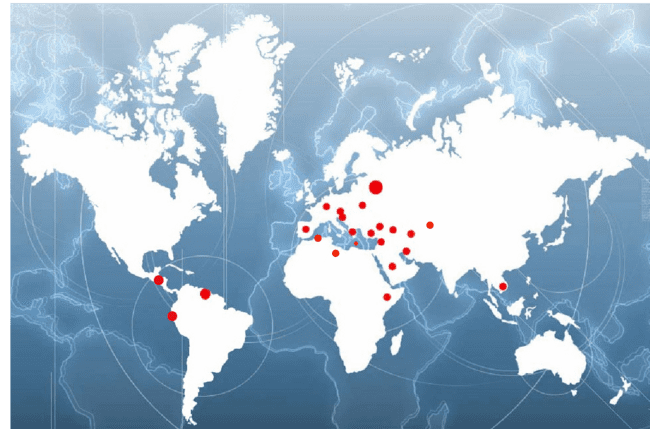 Spain
Ukraine
Georgia
Uzbekistan
Venezuela
Guatemala
Ecuador
Russia
Argentina
Columbia
Mexico
Vietnam
Azerbaijan
Malta
BIOTECH GmbH GERMANYCertified German Producer
BIOTECH GmbH is a German manufacturer

-All BIOTECH products are CE Marked (CE1011)

-BIOTECH GmbH Germany is an ISO 13485 certified producer
PRODUCTION
German headquoters (mother company): 
    BIOTECH GmbH 
    address: Hauptstraße 113. 56598 Rheinbrohl

     Raw material processing: precision casting, forging

    Coating
PRODUCTION – Precision Casting
Casting of Knee and Hip components
Cobalt Chrome raw material
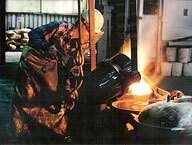 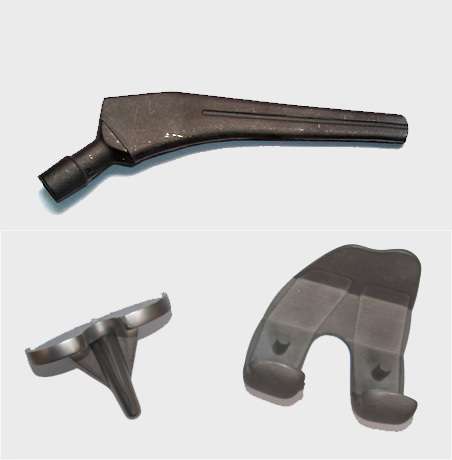 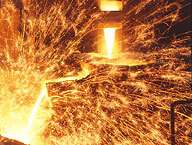 PRODUCTION – Forging
Forging of Hip Stems
Titanium
High-Nitrogen Stainless Steel
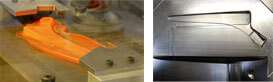 HYDROXYAPATITE COATED
Hydroxyapatite coated parts
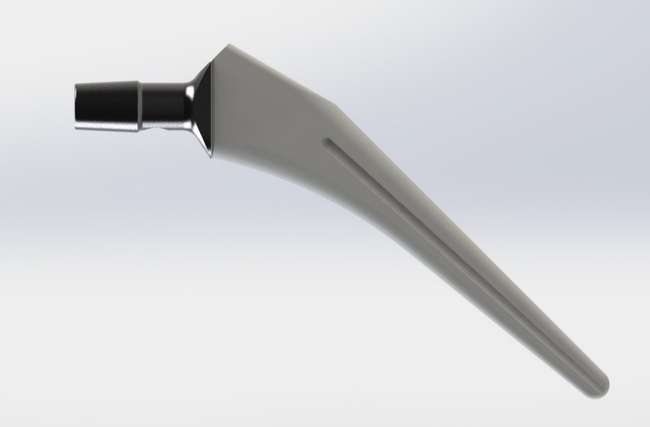 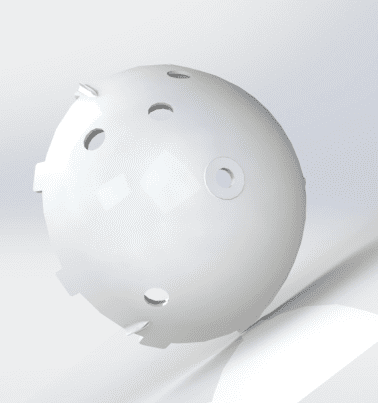 BIOTAN TITANIUM POROUS COATING
Titanium Plasma Spray (TPS) porous coating
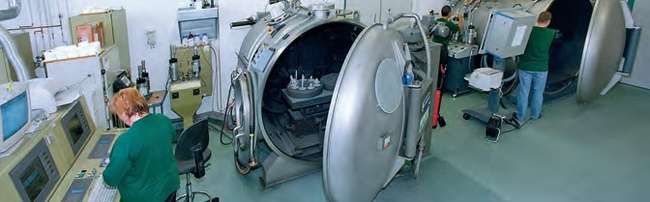 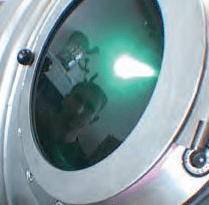 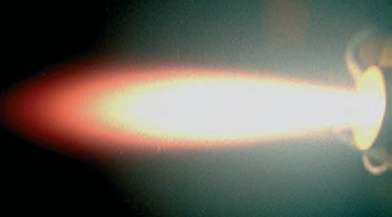 BIOTAN TITANIUM POROUS COATING
TPS coated parts
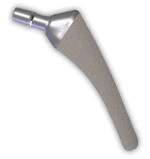 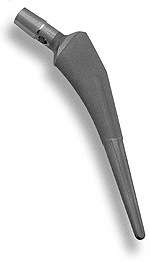 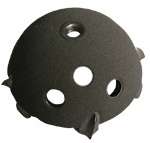 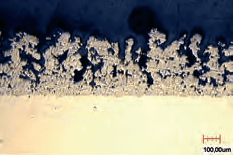 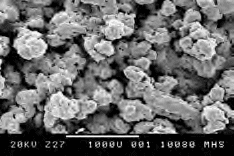 BIOTAN TITANIUM POROUS COATING300 micron
PRODUCT DEVELOPEMENT
Innovations 
- continuous developement of the BIOTECH product range
- In close cooperation with professional surgeons and high qualified engineer team
Design 
– Biotech engineering team
– 2D technical drawings
– 3D modelling
PRODUCTION
Product developement and design engineering
     Finishing procedures, until packaging

Grinding and polishing
CNC machining
Cleaning and packaging in clean room
Quality control
Gamma-Ray sterilisation in nuclear power stations in the European Union
PRODUCTION
CNC Machining of tibial casting parts and tibia inserts
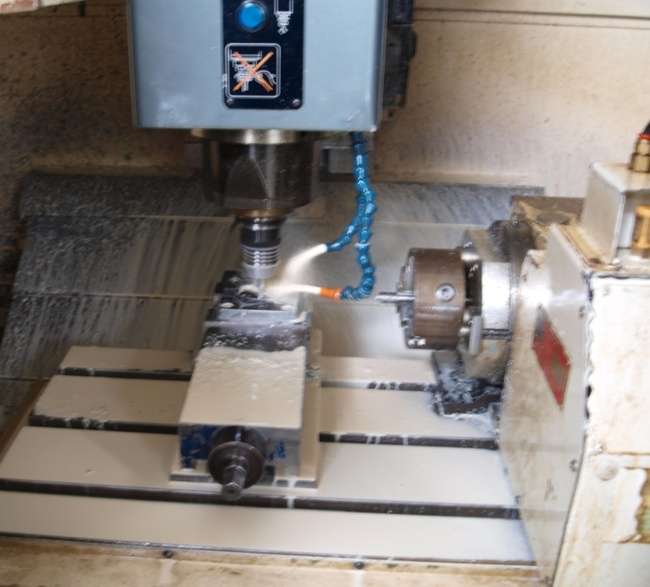 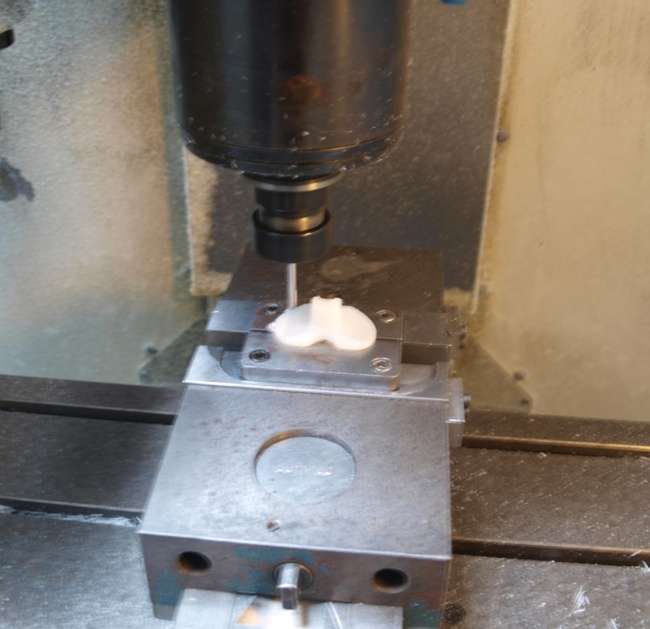 PRODUCTION
CNC machining of titanium spinal screws
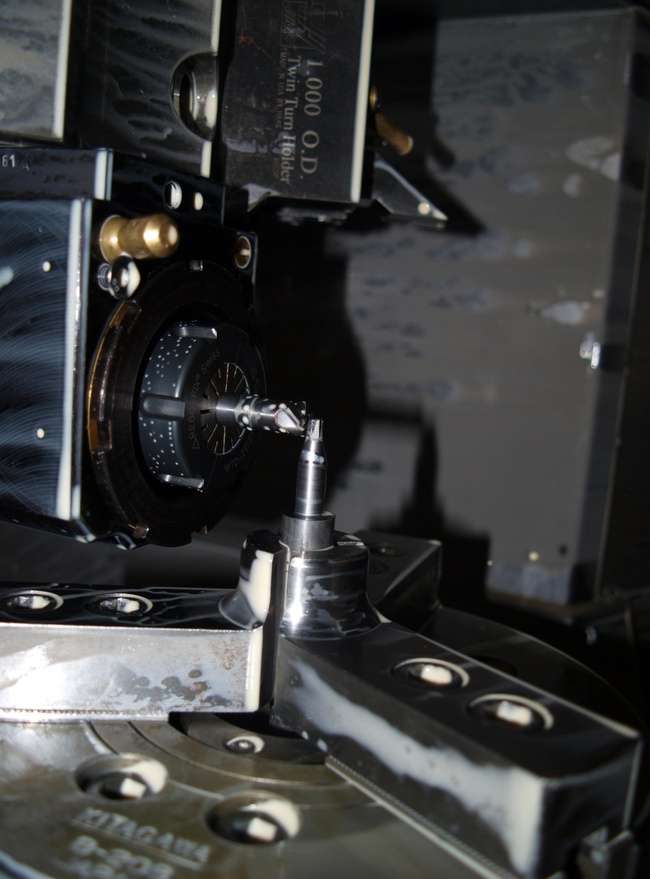 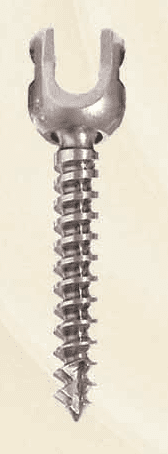 PRODUCTION
Trauma bone screw manufacturing by special CNC machine
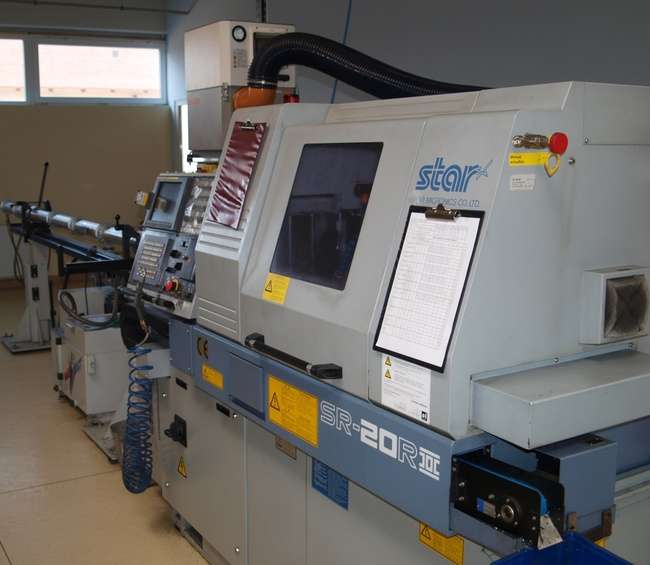 PRODUCTION
Cleaning and Packaging in Clean Room
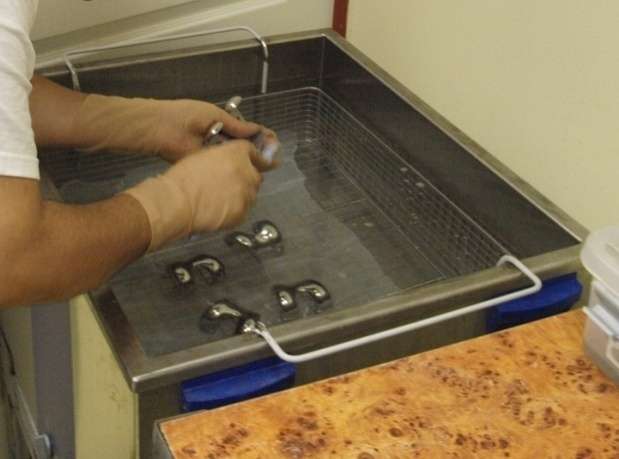 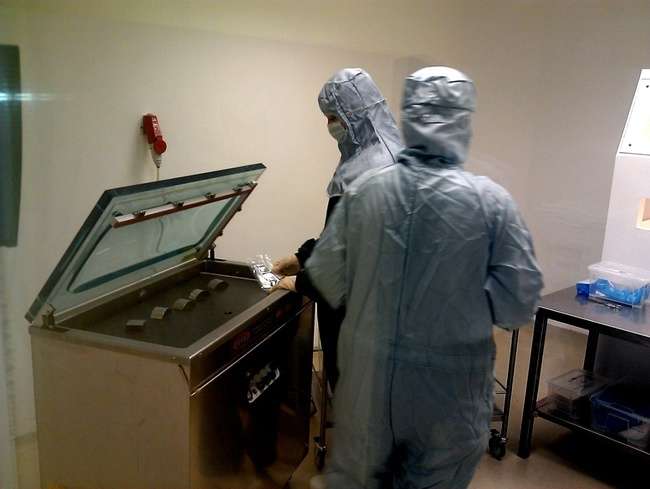 BIOTECH Products Range
Orthopaedics

Hip prosthesis implant and instrument Systems (1238 items)

Knee prosthesis implant and instrument Systems (3584 items)

Shoulder prosthesis implant and instrument Systems (66 items)
BIOTECH Products Range
Trauma 

Intra-Medullary nailing implant and instrument systems (1824 items)

Bone plate and screw implant and instrument Systems (5847 items)

Pectus
implant and instrument Systems (30 items)
BIOTECH Products Range
Spine

Spinal screw fixation implant and instrument Systems (394 items)

 Interbody Fusion implant and instrument Systems (104 items)

Surgical Power Tool Systems 
(70 items)
BIOTECH TOTAL HIP SYSTEMS
Biotech Modular Head System
Biotech Acetabular Cup System
BA Hip Stem System
SKM – Short Anatomical – Stem System
BET Hip Stem System
BQS – Biotech Quattro - Stem System
Biotech Modular Revision Hip Stem System
Austin Moore Hip Stem System
Biotech Modular Revision Hip System
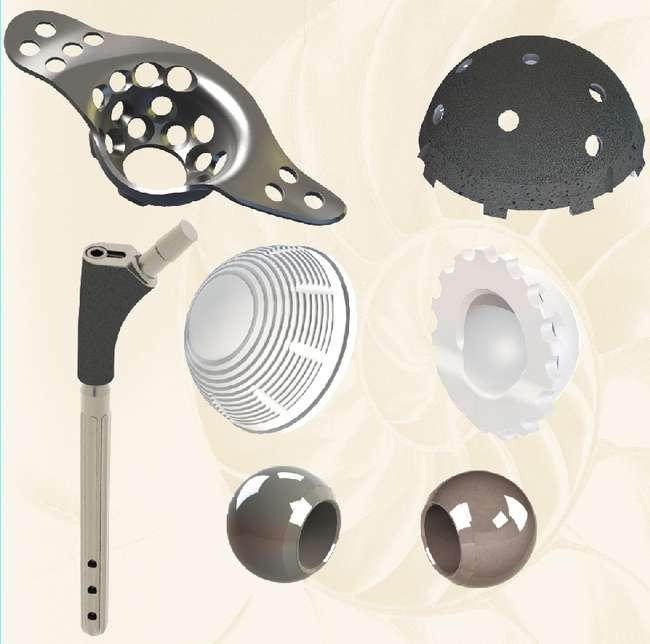 Biotech Modular Revision Hip System
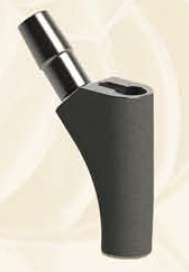 Biotech Modular Revision Hip Stem    Cemented/Uncemented proximal    component
Biotech Modular Revision Hip Stem    Uncemented Distal component
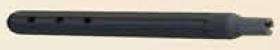 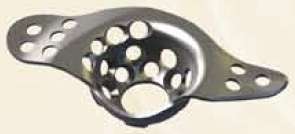 Revision Hip Cup
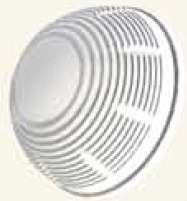 Müller Acetabular Cup for Revision
Biotech Modular Revision Hip System
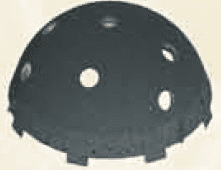 CIF BIOTAN Revision Modular    8 holed Uncemented press fit    actabular shell
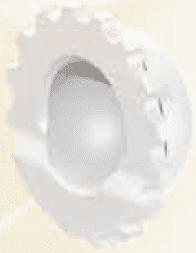 Revision Modular Acetabular    Insert High Wall
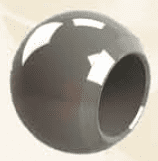 Metal Modular Head    CoCr / HNSS
BA CEMENTED and UNCEMENTED „MÜLLER TYPE” STEMS
- PROVED SUCCESS
BA STEMS
Ideal geometry: Tappered non-collared stems – to improve rotational stability

Uncemented:
Titanium alloy TiAL6V4 or CoCr
Lasting fixation: Titanium plasma sprayed porous coating 300 microns, 30 % porosity
Wide range of sizes: from 6,25 mm – to 20,00 mm in 1,25mm steps
Solution for dysplasia cases: 6,25mm stems
Cemented:
High N stainless steel or CoCr
Wide range of sizes: from 6,25 mm – to 20,00 mm in 1,25mm steps
Solution for dysplasia cases: 6,25 mm stems
BA REVISION STEMS
Raw material: CoCr
Cemented 
Uncemented - with titanium plasma sprayed porous coating
Wide range of stem lenghts: 180mm, 200mm, 220mm, 240mm, 260mm
Distal locking possiblity
BET stem
Cemented
raw material: High N Stainless Steel
Uncemented
raw material: CoCr or TiAl6V4  - with titanium plasma sprayed porous coating
BQS Biotech Quattro Stem
Raw material – TiAl6V4

 Uncemented - with titanium plasma sprayed porous coating

 11 sizes
SKM-Short Anatomical Stems
NEW GENERATION of bone saving option for primary hip implantation

Specially designed for Minimally Invasive surgery – to preserve valuable muscles and bone structures

Raw material: CoCr 
Uncemented - with titanium plasma sprayed porous coating or HA coating

Unique anatomical design, 12 left and 12 rigth sizes – to obtain intial fixation and cover wide spectrum of indications

The small sizes: Excellent solution for dysplasia cases

Modularity: the SKM stem system is perfectly compatible with the cemented and uncemented cup systems and modular heads BIOTECH BA Total Hip System
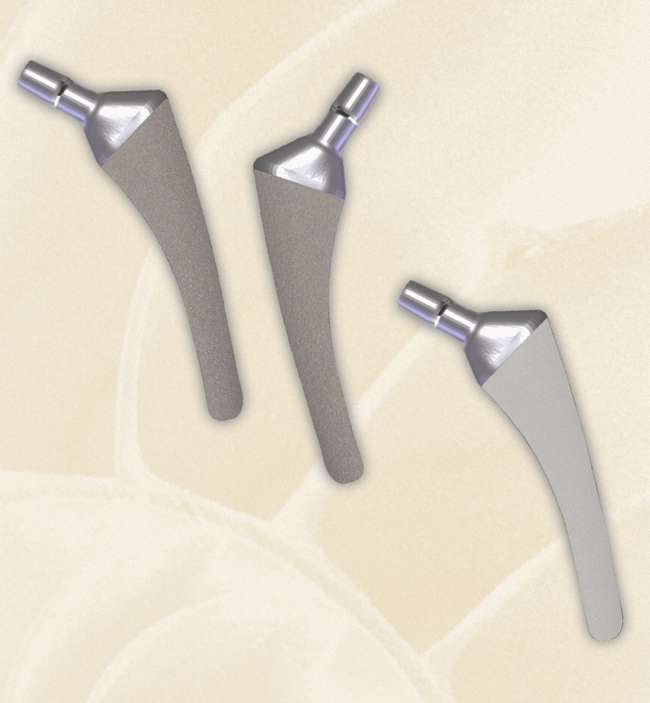 Cups, Shells, Inserts & Accessories
Uncemented CIF BIOTAN Acetabular Press-fit Shell
Hemisperical press-fit shell, raw material: TiAl6V4
solid and 5 holed version (for additional screw fixation)
BIOTAN – Titanium Plasma Sprayed porous coating – „scratch fit” stability or HA coating
Oblique rim fins – for maximal rotation stability,firm hold
wide range of sizes: 38-74mm in 2mm step
UHMWPE inserts
Cliploc fixation:locks the insert securely, maximal resistance to lever-out and push-out forces

Cemented Müller Cup
Hemisperical cup, raw material: UHMWPE
Size range 40-64 mm in 2mm step
Optionally: asymmetric cups and cup support
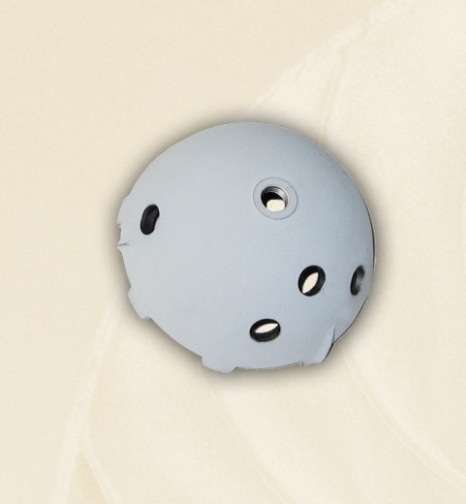 Modular Heads
Raw  material: CoCr
 Optionally: ceramic heads
 Wide range of outer diameters: 
   22mm, 26mm, 28mm, 32mm
 Wide range of neck lenghts: 
   XS, S, M, L, XL, XXL, XXXL, XXXXL
 Modularity: the BIOTECH MODULAR 
   HEAD SYSTEMS is compatible with all type 
   of cemented and uncemented BIOTECH HIP 
   stems and cups
Offset heads
INNOVATIVE OFFSET SOLUTION! 
offset heads are available in 5o and 10o versions with different neck lenghts







raw material: CoCr 
Modularity: compatible with all type of cemented and uncemented BIOTECH HIP stems and cups
Modular Bipolar Head System
Raw material: High-N Stainless steel shell with UHMWPE inlay 

Modularity: CoCr modular heads with various neck lenghts can be connected

Compatible with all BIOTECH cemented and uncemented stems

Easy to use
BIOTECH Knee-Systems
TP Total Knee System

 TRK Total Revision Knee System

 FUTURE KNEE Modular System

 FUTURE KNEE 1 System
High Flexion Knee System 

 Biotech CONSTRAINED Knee System

 BMI –Biotech Minimally Invasive - Unicondylar Knee System

TMB Total Rotating Knee System
TP TOTAL KNEE SYSTEM
For standard operation techniques
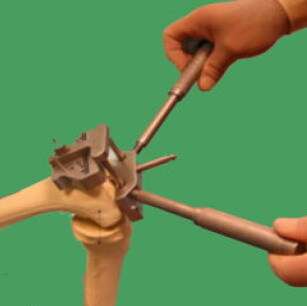 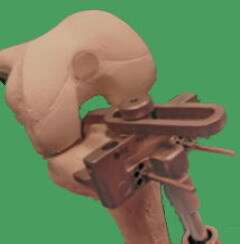 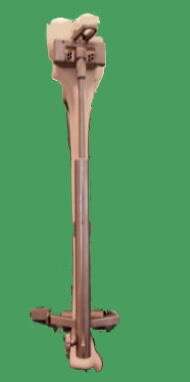 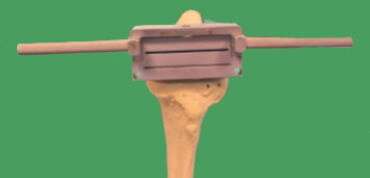 TP TOTAL KNEE SYSTEM
For standard and Minimal Invasive operation techniques
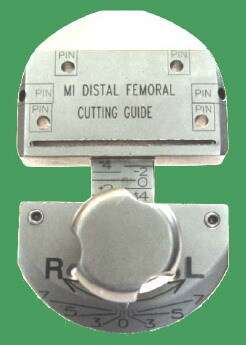 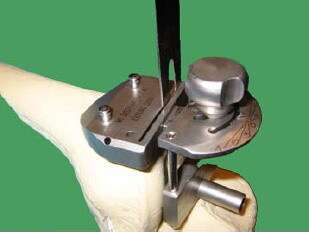 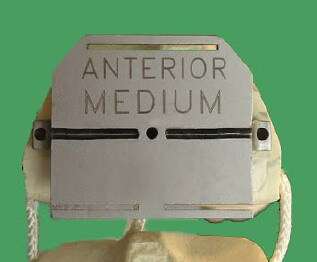 TP TOTAL KNEE SYSTEM
For standard and Minimal Invasive operation techniques
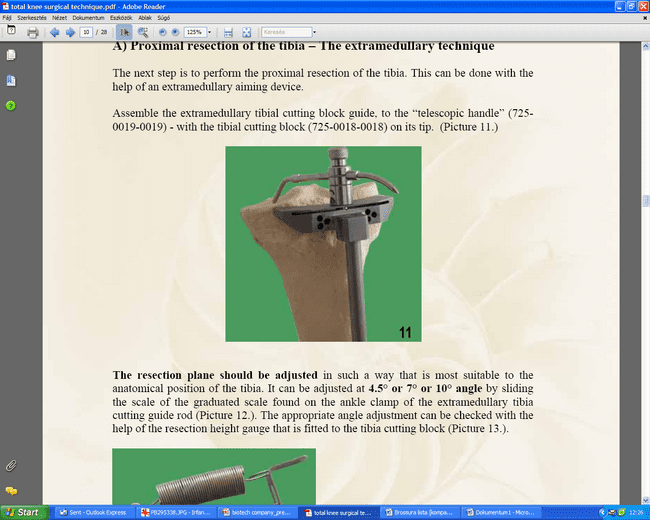 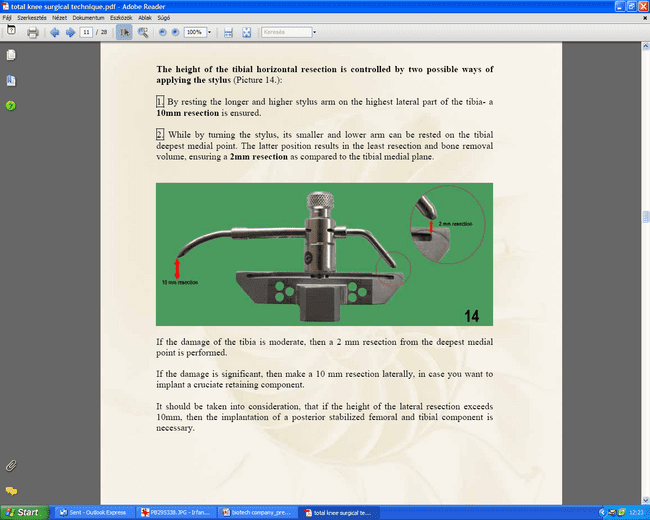 BIOTECH TP - Total Knee system
Femoral components - anatomical design, raw material: CoCr 
„One Piece” Tibial trays, raw material: CoCr
Tibial inserts, raw material: UHMWPE

Cemented and optionally uncemented version
Modularity: inter-changeability of 3 sizes

Primary and P/S implants
Meniscal bearing components

Maximal surface contact of Femoral and tibial components – to minimize polyethylene wear
Insert screw fixation – to reduce micro motion between insert and tibia tray
FUTURE KNEE 
Modular Total Knee System
For standard and Minimal Invasive operation techniques
Primary, P/S and all types of revision
FUTURE KNEE Modular Total Knee System
Femoral components in CoCr 
Anatomical design, Primary and P/S versions
FUTURE KNEE Modular Total Knee System
MODULAR titanium tibia tray
Primary and P/S inserts in UHMWPE
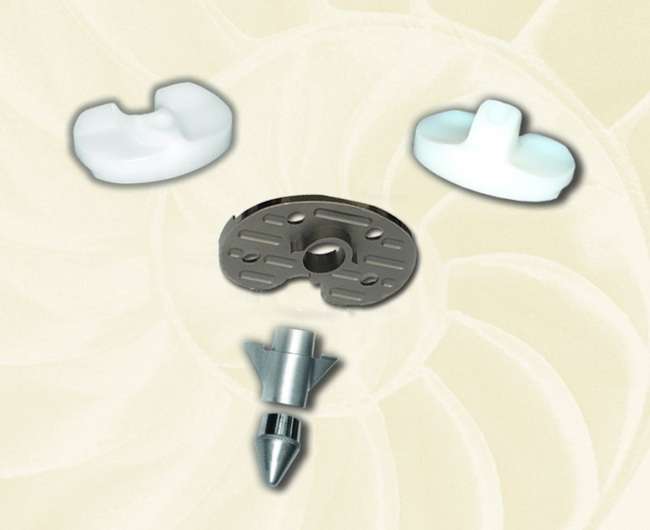 FUTURE KNEE Modular Total Knee System
Complete modularity: Primary, P/S and Revision components can be flexibly combined during surgery, according to the surgeon’s choice
Additional extention by offsets and augumentation blocks.
Flexible intra-operative variability of primary or revision tibia stems.
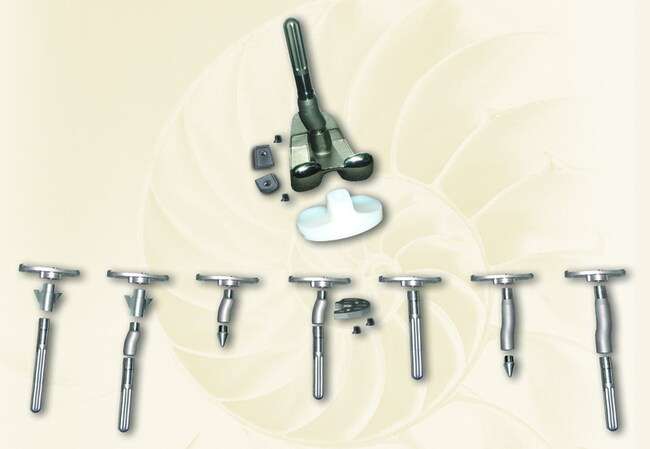 TRK REVISION TOTAL KNEE SYSTEM
Modular Systems
Compatible with the BIOTECH TP KNEE and FUTURE KNEE Systems
Revision Femoral components in CoCr, Anatomical design
Revision Tibial Tray components in TiAl6V4
Revision inserts in UHMWPE
Tibial and Femoral Augumentation Blocks  - with screw fixation
Universal stems for Tibial and Femoral components
Adapter on the femoral side for stem and offset –    5 0 , 7 0 , 9 0
360 c offsets on Tibial and Femoral sides
BIOTECH CONSTRAINED Total Knee
For additional stabilization in case of  lack of functional ligaments

Special high  stability adapter – provides adequate stable connection between tibial and femoral interconylar boxes

Revision stem and offset extension possibility
BMI- BIOTECH Minimally Invasive Unicondylar Knee System
Unique minimal invasive approach

Only 5 cm Incision

Patients may leave the hospital within 24hours

Femoral components in CoCr
Anatomical design

Metall Back Tibia tray in TiAl6V4 with UHMWPE Inlay

All-Poly Tibia version
Biotech Extrem Hip and Knee System
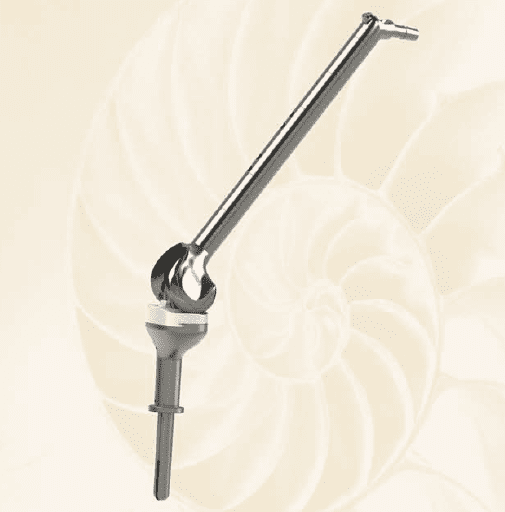 Biotech Extrem Knee
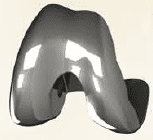 Modular Femoral Component CoCr
Modular Tibial Tray Ti6Al4V
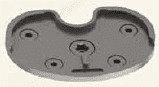 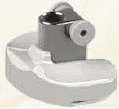 Modular Tibial Insert
	TI6AL4V / UHMWPE
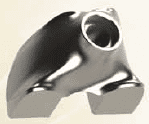 Modular Femoral Internal	deposit TI6AL4V / UHMWPE
Biotech Hip
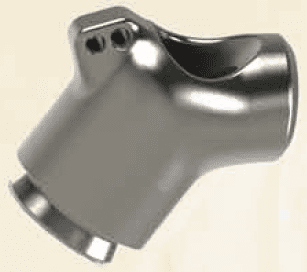 Hip Neck    Component Ti6Al4V
Modular Hip Neck    Screw Component Ti6Al4V
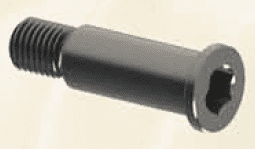 Modular Hip Cone    Component Ti6Al4V
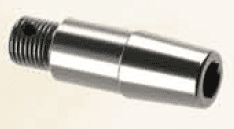 Modular Hip Stem    Cemented/Uncemented Distal component
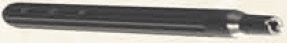 Biotech Extrem System 
Hip and Knee Component
Modular Locking cap      Cemented/Uncemented Component
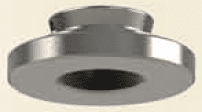 Modular Extension    Component Ti6Al4V
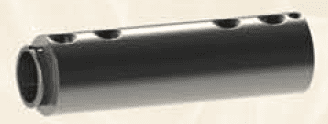 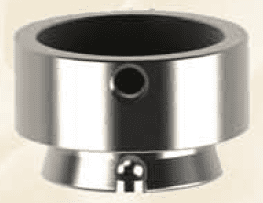 Modular  Spacer    Component Ti6Al4V
Modular Femoral/Tibial    Stem Cemented/Uncemented Component
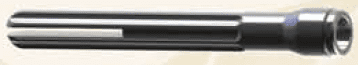 Biotech Modular Shoulder System
STEMS

CoCr stems in 4 sizes: 6, 8, 10, 12 cemented/uncemented with titanium plasma-sprayed coating
Reverse morse taper – optimal access to the surgical field, 
Fenestration of the stem – appropriate rotator cuff function
Revision stems – 190 mm length
Biotech Modular Shoulder System
HEADS

Modular Offset heads –with unique index ability 
Adjustable degree of posterior and superior displacement to +5 mm, +3 mm or 0 mm

GLENOID COMPONENTS

Cemeneted Glenoid components, UHMWPE
Uncemented titanium Tray and UHMWPE insert
BIOTECH SPINAL IMPLANT SYSTEM
DL-P Dorso-Lumbar  BIOTECH Polyaxial and Monoaxial System 
	Posterior Spinal Fixation System

DL-C Dorso-Lumbar BIOTECH Coupling System
    Posterior Spinal Fixation System

CPS – Cervical Plate System

Biotech Interbody Fusion Systems:
	– BCC Cervial Cage System 
     – BTC BI-Lateral Thoracolumbar Cage System
     – LTC Lateral Thoracolumbar Cage System
DL-C Dorso-Lumbar  BIOTECH Coupling System
Indications: Spondylolysthesis, fractures, disc herniation, canal stenosis, metastatic bone tumours, primary bone tumours, vertebral instability

Variability of the system
High stabilty
Easy-locking system 
Raw material: TiAL6V4

Multidirectional 3D – coupling, 360 0 flexible fixation 
Self-tapping screws and spondylolysthesis screws in 6.35 mm and 7.50 mm diameters with various lengths.
Expansive screws
Rods from 45 mm upto 600 mm
Transversal rods and  transversal connector
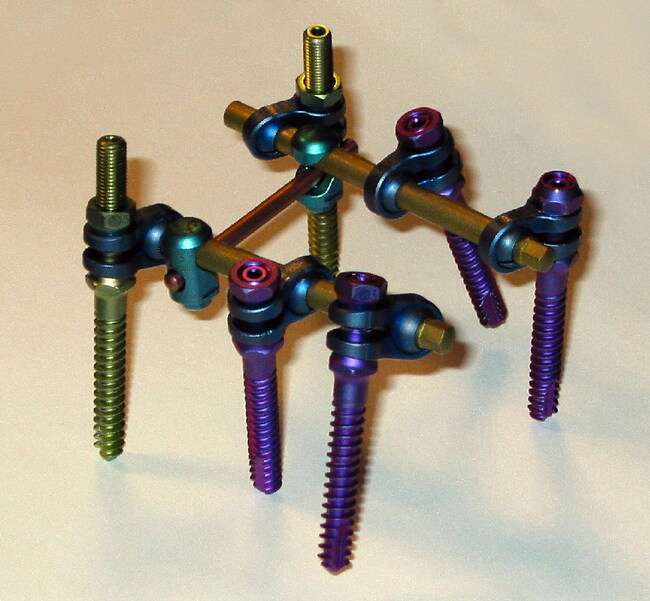 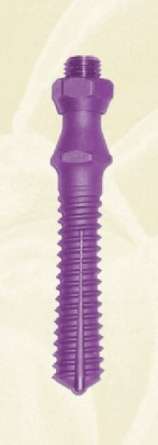 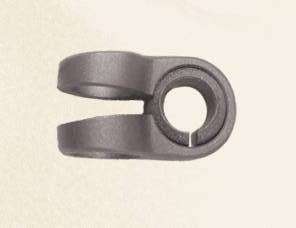 DL–P Dorso-Lumbar  BIOTECH Polyaxial and Monoaxial Screw System
Raw material TiAl6V4

Easy locking mechanism

Polyaxial and monoaxial screws in diameter 4.0mm, 5.0mm, 6.0mm, 7.0mm – different lenghts
BIOTECH CPS - Cervical Plate System
Angle stabilised screw fixation 
Fixation to cervical cage

Solid graft fixation
Precise adjustment onto the anterior surface

Raw material: TiAl6V4

Plates are available from 25 mm to 95 mm
Fixation screws : 14 mm to 22 mm
BIOTECH INTERBODY FUSION SYSTEMS
BCC – BIOTECH CERVICAL CAGE
Raw material: PEEK or TITANIUM
In standard and large sizes, with different heights from 4 mm to 8 mm

LTC – Lateral Thoracolumbar Cage System
Raw material: PEEK or TITANIUM
Wide range of sizes S, M, L - from 4mm/5mm to 12/13 mm

BTC – BI-Lateral Thoracolumbar Cage System
Raw material: PEEK or TITANIUM
Wide range of sizes from 6 to 18 mm
BIOTECH TRAUMATOLOGIAL IMPLANT SYSTEMS FOR OSTEOSYNTHESIS
Intramedullary Nailing Systems

Plates

Screws
BIOTECH INTRA-MEDULLARY NAIL SYSTEM
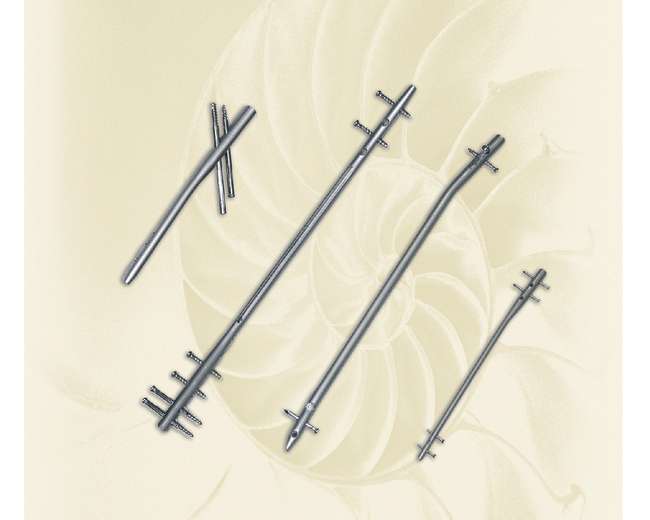 BSP- Biotech Short Pertrochanter Nail
Biotech Tibia Nail
BLF- Biotech Long Femoral Nail
Biotech Humeral Nail
BIOTECH INTRA-MEDULLARY NAILING SYSTEMS
BLF – BIOTECH Long Anterograd and Retrograd Femoral  Nails
BIOTECH Tibial Nails
BIOTECH Humeral Nails
BSP - BIOTECH Short Pertrochanter Nails
The Biotech Intramedullary Nails can be utilized in both reamed or nonreamed mode, based on surgeon preference and individual patient requirements.
BLF – Biotech Long A/R Femoral  Nail
The Biotech Long Femoral nail offers a solution for both, anterograd and retrograd approach.
BLF – Biotech Long A/R Femoral  Nail
Indications:
Simple, middle-third, transverse and short oblique fractures of the shaft of the femur
Prevention of fractures secondary to malignant, osteolytic processes
The additional use of a lock extends the indications in both proximal and distal direction, and also to splintered and comminuted fractures
BLF – Biotech Long A/R Femoral  Nail
Proximal aiming 
Anterograd			       Retrograd
Distal aiming
BLF Biotech Long A/R Femoral  Nail
BIOTECH Tibial Nail
Indications:
Simple, middle-third, transverse and short oblique, spiral fractures of the  tibia
Locking of the proximal and distal pieces of extrastrictural fractures.
Steril hypertrophic pseudoarthroses
BIOTECH Tibial Nail
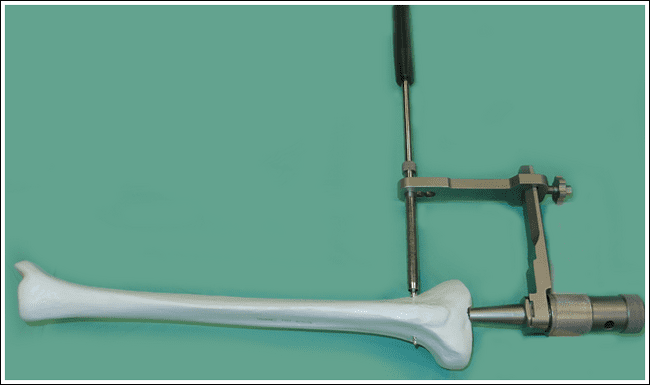 Proximal aiming
Distal aiming
BIOTECH Tibial Nail
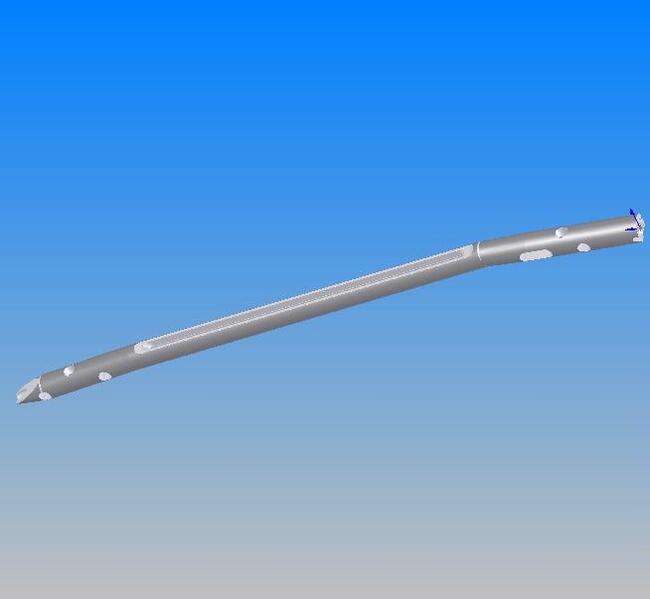 BIOTECH Humeral Nail
Indications:
Simple, middle-third, transverse and short oblique, spiral fractures of the  humerus

Subcapital fractures (with the use of short nail)
BIOTECH Humeral Nail
Proximal aiming



Distal aiming
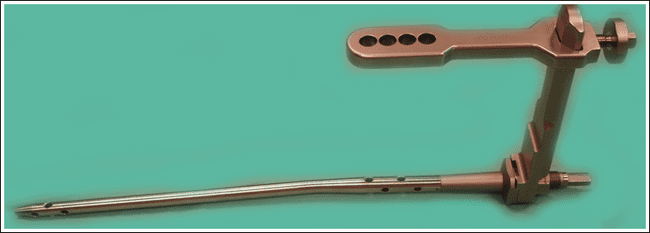 BIOTECH Humeral Nail
BSP – Biotech Short Pertrochanter Nail
Indications:
Intertrochanteric fractures

Pertrochanteric fractures

Subtrochanteric fractures

Fragmented per-, and subtrochanteric fractures
BSP – Biotech Short Pertrochanter Nail
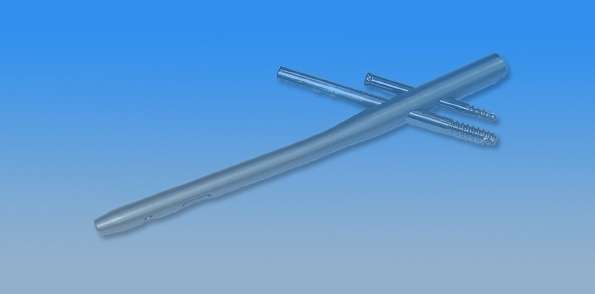 BSP – Biotech Short Pertrochanter Nail
BIOTECH TRAUMAComplete Range of Trauma
BIOTECH TRAUMALocking Plate System
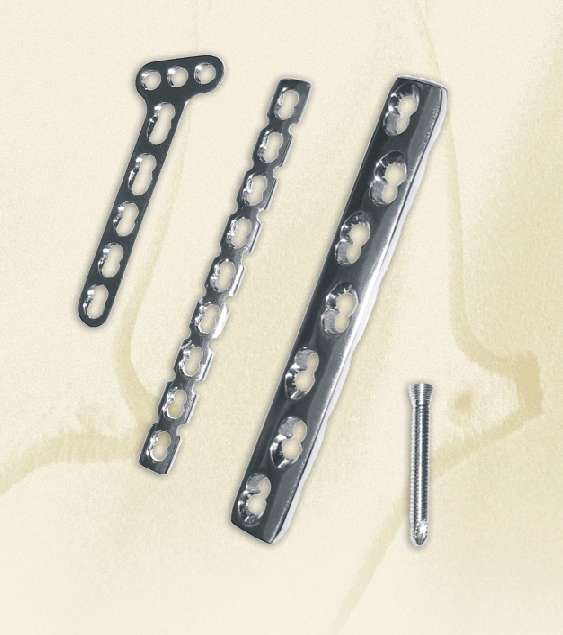 BIOTECH TRAUMALocking Plate System
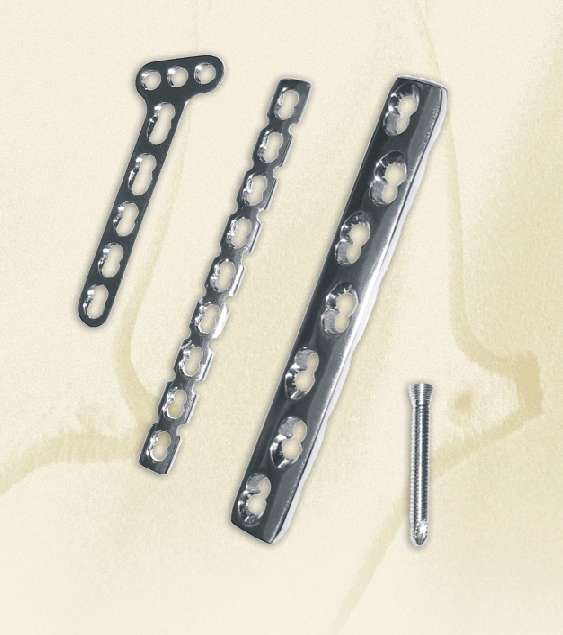 BIOTECH Pectus System
Pectus implant
Pectus Stabilizer 
Pectus Screwed Stabilizer
Screw
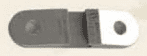 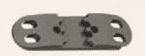 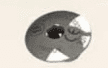 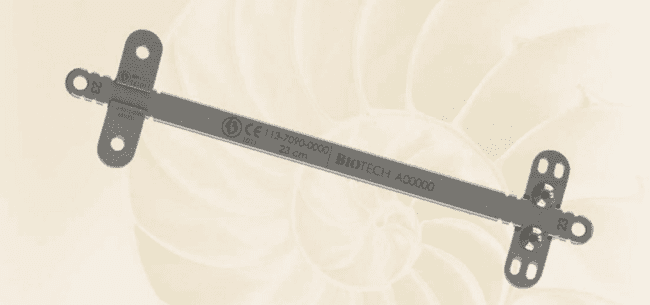 BIOTECH GERMANY

„Movement Is Life”
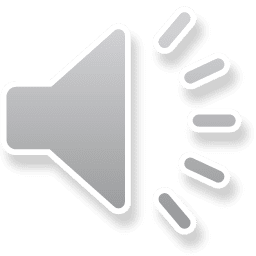 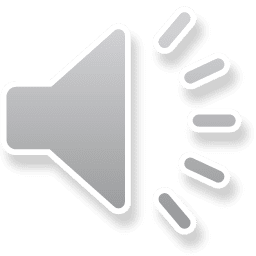